HIV/AIDS
.
[Speaker Notes: HISTORICAL BACKGROUND]
LEARNING OUTCOMES
1.Analyse HIV virus life cycle and immunology.
2. Evaluate   risks associated with exposure to HIV/AIDS-Attitude change training.
3. Demonstrate a positive attitude towards HIV/AIDS management. Behavior Change Communication (BCC) .
4.Integrate counseling approaches – individual, group.
OBJECTIVES
Discuss the causes of HIV/AIDS.
Describe the stages of the HIV/ AIDS disease.
Discuss the management of HIV/AIDS patients.
Discuss  the effects of HIV/AIDS.
INTRODUCTION TO HIV /AIDS
HIV is a public health threat globally. An estimated 1.5 million Kenyans are living with HIV, of whom 1,136,000 were on antiretroviral therapy by December 2017.
The MOH releases updated HIV prevention and treatment guidelines in line with emerging evidence every 2 years. These guidelines are aligned with the Ministry of Health’s mission of providing the highest standard of health for all Kenyans and one of the Government of Kenya’s Big Four Agenda on universal health coverage.
HIV testing services (HTS) provides the first critical link to comprehensive HIV treatment and prevention. Additionally, this initial step provides opportunities to offer other interventions such as sexual and reproductive health services, TB screening and referral, substance abuse screening and referral, information and referral for voluntary medical male circumcision, pre-exposure prophylaxis (PrEP), post-exposure prophylaxis (PEP) and other combination HIV prevention services.
HIV testing should be voluntary and conducted ethically in an environment where the five Cs of Consent, Confidentiality, Counselling, Correct results and Connection (linkage) can be assured.
DEFINITIONS OF TERMS
List of Abbreviations and Acronyms
AIDS- Acquired Immune Deficiency Syndrome
ART- Antiretroviral Therapy
HAART- Highly Active Antiretroviral Therapy
CD4 - Cluster of differentiation 4
CDC - Centers for Disease Control and Prevention
DNA - Deoxyribonucleic acid
HIV - Human Immunodeficiency Virus
KAIS - Kenya AIDS Indicator Survey
KDHS- Kenya Demographic Health Survey
CT
MSM- Men who have sex with men
NACC- National AIDS Control Council
NASCOP- National AIDS and STIs Control Program
PLHIV- People Living with HIV
RNA- Ribonucleic acid
SSRNA- Single Strand Ribonucleic acid
UNAIDS - Joint United Nations Programme on HIV/AIDS
WHO -World Health Organization.
CT
FDC-  Fixed Dose Combination 
ISTI - Integrase Strand Transfer Inhibitor 
IRIS - Immune Reconstitution Inflammatory Syndrome 
NNRTI -Non-nucleoside reverse transcriptase inhibitor 
NRTI     - Nucleoside reverse transcriptase inhibitor 
NRTI   -   Nucleotide reverse transcriptase inhibitor 
PI        -   Protease inhibitor 
PEP     -   Post-exposure prophylaxis 
PrEP   -   Pre-exposure prophylaxis 
PWID  -  People who inject drugs
HISTORICAL BACKGROUND
The first case of Acquired Immune Deficiency Syndrome (AIDS) was recognized in 1981 by the Centre for Disease Control in USA when they reported rare a lung infection- Pneumocystis jiroveci (carinii) pneumonia and Kaposis sarcoma in previously healthy homosexual men and thy later recognized that the patients were immunosuppressed.
Between 1983-1984 various people described the cause of the syndrome as a retrovirus. 
It was given different names e.g. Lymphadenopathy associated virus, AIDS associated retrovirus, Human T lymphocapic virus
However, In 1986 HIV was accepted as the international designation for the retrovirus and was done by WHO in a consultative meeting.
HIV is now known to have originated from a type of chimpanzee in West Africa. The virus that affects these chimpanzees (Simian Immunodeficiency Virus, SIV) was most likely transmitted to humans and mutated into HIV.
In Kenya the first case of HIV was described in 1984
HIV-2 discovered in 1986, antigenically distinct virus endemic in West Africa.
DESCRPTION OF HIV EPIDERMIC
HIV is a worldwide pandemic and has entered the 46th year. 
Globally, 34-46 million people are having HIV infection .About half of these people are between15-24 years.
SUBSAHARAN AFRICA
It has a population of about 10% of worlds population. It is a home to more than 60% of people living with HIV/AIDS. All age groups are affected but most are young and middle aged . It is a major cause of morbidity and mortality.
KENYA
National HIV preference is 7% between 15-49 years. Women are more affected than men. Peak age is between 34-44 years in males
HIV
Human Immunodeficiency Virus 

H = Infects only Human beings
I  = Immunodeficiency virus weakens the immune system and increases the risk of infection
V = Virus that attacks the body
DR. S.K CHATURVEDI
AIDS
Acquired Immune Deficiency Syndrome
A = Acquired, not inherited
I  = Weakens the Immune system
D = Creates a Deficiency of CD4+ cells in the immune system
S = Syndrome, or a group of illnesses taking place at the same time
DR. S.K CHATURVEDI
WHAT IS HIV AND AIDS?
HIV –stands for human immunodeficiency virus , is the virus that causes AIDS.
HIV destroys certain types of blood cells known as T- helper cells or CD4 cells.
A person can be infected with HIV for many years before any symptoms occur, and during this time an infected person can unknowingly pass the infection to others.
AIDS –is acquired immunodeficiency syndrome , an advanced stage of HIV infection that occurs when the immune system cannot fight off infections that the body is normally able to withstand.
At this stage, the infected person becomes more susceptible to a variety of infections known as opportunistic infections.
HOW IS HIV TRANSMITED?
HIV is spread through three main modes.
These modes of transmission are as a result of exposure to body fluids ( blood, semen, vaginal fluids, and breast milk) of infected individuals.
Specifically , HIV can be transmitted through:
Sexual contact; Vaginal , Anal, Oral.
Blood contact; - injections or needles, cutting tools , transfusions of blood and blood products , contact with broken skin ( exposure to blood through cuts or lesions.
Mother –to-child transmission.-pregnancy , delivery , breastfeeding.
CT
Determinants of HIV Transmission
EPIDEMIOLOGY
HIV is caused by a retrovirus from the lentivirus family that is called human immunodeficiency virus. The genetic material consists of a single stranded RNA. The viral particle is spherical in shape with a diameter of 80-100 manometer. There are two types
HIV TYPE 1
It is found  worldwide. It is responsible for the pandemic and is easily transmitted from person to person including mother to child. So far there are many subtypes of HIV TYPE 1 but the ones in record are A-K
HIV TYPE 2
These is mainly found in West Africa , Mozambique, Angola
It causes similar illness to HIV 1 but is less transmissible.
It also rarely causes vertical transmission i.e. mother to child.
It is less aggressive with slower disease progression.
BIOLOGY
This is the science of the disease and its causative agent.
There  are two types of HIV strains. 
These are further divided into sub-types as indicated in . HIV 1 has four sub- types namely M, N, O and P while type 2 has seven namely A-G. 
The HIV virus belongs to a family called Retroviruses and a sub-group lentivirus.
 Retroviruses are a unique group of viruses in that they go against the conventions of genetics.
 You may have learnt in your high school biology that RNA is made from DNA.
CT
Retroviruses defy this convention and are able to form DNA from RNA! The reason for doing this,  is to be able to use the human cell mechanisms.
 Lentiviruses are a sub-group of viruses that are known for having a long time period between initial infection and the beginning of serious symptoms.
 This name is drawn from the Christian period, “Lent” that refers to the long fasting that the faithful undertake. 
Thus, persons who are infected with this virus will be unaware of the infection and can spread the virus unknowingly.
HIV-1 and HIV-2
HIV-1 and HIV-2 are ;• Transmitted through the same routes• Associated with similar opportunistic infections
HIV-1 is more common worldwide and more infective than HIV 2.
HIV 1- is subdivided into different groups M,N,O with different geographical distribution. There are 9 subtypes ( A-D, F-H, J, and K) the commonest in Kenya is A &D subtypes of M. east and southern Africa the common type ( in areas where more than one subtype is in circulation genetic material may mix producing hybrid virus)
 HIV-2 is found in West Africa, Mozambique, and Angola
Types  of HIV
There are two main types of HIV – HIV-1 (the most common) and HIV-2 (relatively uncommon and less infectious).
Like many viruses, HIV has the ability to mutate and change over time - within the main types of HIV there are many genetically distinct subgroups.
Tests to diagnose HIV and monitor the level of virus in the body that are sensitive to the full range of subtypes (and to group O and HIV-2) do exist, but may not be readily available in all settings.
cont
Worldwide, the predominant virus is HIV-1. HIV-1 accounts for around 95% of all infections worldwide. HIV-2 is estimated to be more than 55% genetically distinct from HIV-1.
The relatively uncommon HIV-2 virus is concentrated in West Africa but has been seen in other countries with links to West Africa. It is less infectious and progresses more slowly than HIV-1, resulting in fewer deaths.
 However, without treatment, most people living with HIV-2 will eventually progress to AIDS and die from the disease.
Classification of HIV
DIFFERENCES BETWEEN HIV-1 AND HIV-2
HIV-1 and HIV-2
HIV-2 is less easily transmitted
 HIV-2 is less pathogenic and progresses slowly, individuals have lower viral load.
 Duration of HIV-2 infection is shorter 
 MTCT is relatively rare with HIV-2
 MTCT of HIV-2 has not been reported from India
HIV-2 is uniformly resistant to non-nucleoside reverse transcriptase inhibitors (NNRTIs) and less susceptible to some of the newer drugs (e.g. entry inhibitors).
PATHOLOGY
The Human Immunodeficiency Virus (HIV) targets the immune system and weakens people's defense systems against infections and some types of cancer. As the virus destroys and impairs the function of immune cells, infected individuals gradually become immunodeficient. Immune function is typically measured by CD4 cell count.
Immunodeficiency results in increased susceptibility to a wide range of infections, cancers and other diseases that people with healthy immune systems can fight off.
The most advanced stage of HIV infection is Acquired Immunodeficiency Syndrome (AIDS), which can take from 2 to 15 years to develop depending on the individual. AIDS is defined by the development of certain cancers, infections, or other severe clinical manifestations
CONT,
When the immune system becomes weakened by HIV, the illness progresses to AIDS
Some blood tests, symptoms or certain infections indicate progression of HIV to AIDS
Transmission of HIV
HIV is transmitted by
Direct contact with infected blood/blood products- injection or transfusion
Unprotected Sexual contact: oral, anal, or vaginal (homosexuals, heterosexuals, bisexuals)
Direct contact with semen or vaginal and  cervical secretions from HIV infected individual.
Vertical transmission from a HIV-infected mothers to infants during pregnancy, delivery, or breastfeeding
Sharing of contaminated needles.(IDUs)
Occupational exposure (through needle stick injuries, splashing etc)
CONT
HIV is transmitted through the following body fluids:
Blood
Semen
Pre-cum-is a clear, colorless, viscous fluid that is emitted from the urethra of the penis during sexual arousal.
Rectal fluids
Vaginal fluids
Breast milk
Spinal fluid
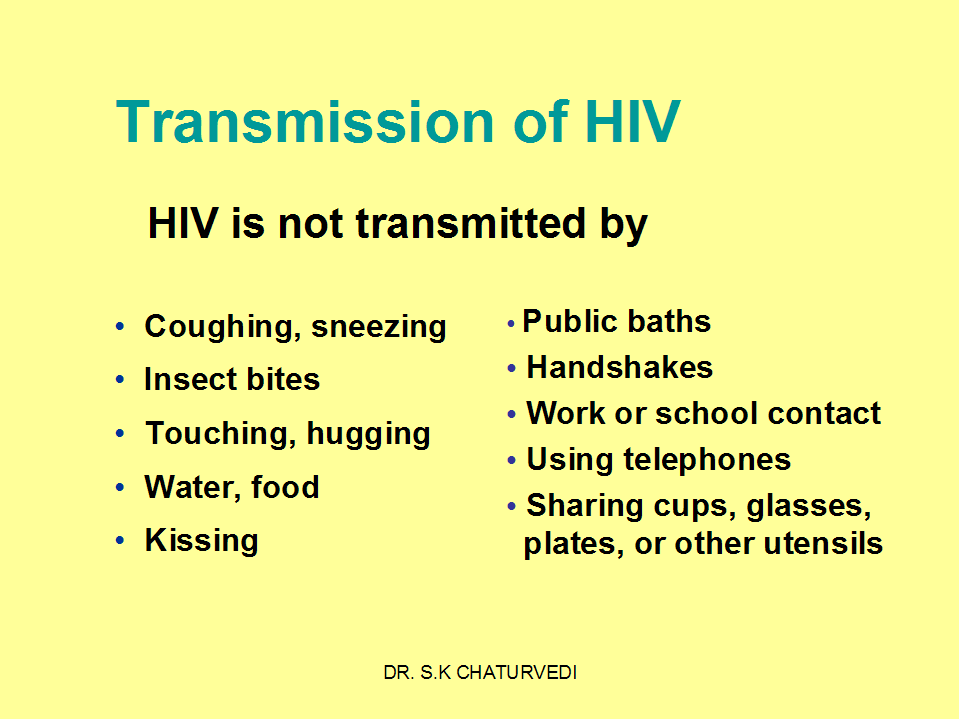 Transmission of HIV
HIV is not transmitted by
Coughing, sneezing
Insect bites
Touching, hugging
Water, food
Kissing
Public baths
 Handshakes
 Work or school contact
 Using telephones
 Sharing cups, glasses,  plates, or other utensils
DR. S.K CHATURVEDI
NOTE;
Transmission of HIV in Kenya is predominantly among heterosexual partnerships including stable partnerships. Transmission among other key populations at risk of HIV exposure, such sex workers, men who have sex with men (MSM) and injecting drug users (IDUs) accounts for about 30% of all infections. Vertical transmission also remains an important mode of transmission of HIV in Kenya.
RISK FACTORS
Having unprotected anal or vaginal sex;
Having another sexually transmitted infection such as syphilis, herpes, chlamydia, gonorrhoea, and bacterial vaginosis;
Sharing contaminated needles, syringes and other injecting equipment and drug solutions when injecting drugs;
Receiving unsafe injections, blood transfusions, tissue transplantation, medical procedures that involve unsterile cutting or piercing; and
Experiencing accidental needle stick injuries, including among health workers
RISK GROUPS
Unprotected sex;-Homosexual/bisexual
Intravenous drug users
Promiscuous heterosexuals
Spouses of promiscuous persons
Blood product and organ recipients
Children of infected individuals
Health/laboratory workers
STRUCTURE OF HIV
Characteristics of the virus
Icosahedral (20 sided), enveloped virus of the lentivirus subfamily of retroviruses.
Retroviruses transcribe RNA to DNA.
Two viral strands of RNA found in core surrounded by protein outer coat.
Outer envelope contains a lipid matrix within which specific viral glycoproteins are imbedded.
These knob-like structures responsible for binding to target cell.
STRUCTURE HIV
Characteristics of the virus
COMPONENTS OF HIV STRUCTURE.
DOUBLE LIPID MEMBRANE
The virus has a double stranded membrane that is lined by gp17.
 It is strengthened or studded by surface gp120 by transmembrane gp41
The glycoproteins mediate the entry of the virus into the host cell.
CASPID
The capsid is made of several proteins but main is gp 24 which forms the membrane within the capsule area/viral genetic material composed of two identical strands of RNA.
 Viral enzymes include; reverse transcriptase –It converts viral single stranded RNA into double stranded DNA. 
This is important during duplication since viral DNA is incorporated into host DNA.
Integrase; it facilitates integration of viral DNA into host DNA.
Protease; help to processes the newly formed viral proteins to form the new viral particles / virions.
Structural Genes
Three main structural genes:
Group Specific Antigen (Gag)
Envelope (Env)
Polymerase (Pol)
Group Specific Antigen (Gag)
Located in nucelocapsid of virus.
Icosahedryl capsid surrounds the internal nucleic acids made up of p24 andp15.
p17 lies between protein core and envelope and is embedded in the internal portion of the envelope.
Two additional p55 products, p7 and p9, are nucleic acid binding proteins closely associated with the RNA.
Polymerase (Pol)
Polymerase (Pol) codes for p66 and p51 subunits of reverse transcriptase and p31 an endonuclease.
Located in the core, close to nucleic acids.
Responsible for conversion of viral RNA into DNA, integration of DNA into host cell DNA and cleavage of protein precursors.
Envelope (Env)
Envelope (Env) gene codes for envelope proteins gp160, gp120 and gp41.
These polyproteins will eventually be cleaved by proteases to become HIV envelope glycoproteins gp120 and gp41. 
gp160 cleaved to form gp120 and gp41.
gp120 forms the 72 knobs which protrude from outer envelope.
gp41 is a transmembrane glycoprotein antigen that spans the inner and outer membranes and attaches to gp120.
gp120 and gp41 both involved with fusion and attachment of HIV to CD4 antigen on host cells.
Viral Replication
First step, HIV attaches to susceptible host cell.
Site of attachment is the CD4 antigen found on a variety of cells
helper T cells
macrophages
monocytes
B cells
microglial brain cells
intestinal cells
T cells infected later on.
Cont,
In order for viruses to reproduce they must infect cells in the body
HIV can infect many types of cells in the body but it mostly infect the cells of the immune system.
Once infected a cell can produce hundreds of new copies of HIV. 
Several kinds of the immune cells have proteins on their surface called CD4 protein which helps the virus to bind to the host cell.
cont
The main target for HIV is a white blood cell called the T4- lymphocyte or T-helper cell
The T4 cell is responsible for warning your immune system that there are invaders present.
Once HIV binds to an immune cell hides its DNA inside the cells DNA.
This turns the cell into a sort of HIV factory so it can make many more copes of itself
Early Phase HIV Infection
In early phase HIV infection, initial viruses are M-tropic. Their envelope glycoprotein gp120 is able to bind to CD4 molecules and chemokine receptors called CCR5 found on macrophages
[Speaker Notes: Macrophage (M-tropic) strains of HIV-1, or non-syncitia-inducing strains (NSI) use the beta-chemokine receptor CCR5 for entry and are thus able to replicate in macrophages and CD4+ T-cells. These strains are now called R5 viruses.]
In late phase HIV infection, most of the viruses are T-tropic, having gp120 capable of binding to CD4 and CXCR4 found on T4-lymphocytes.
LIFE CYCLE OF HIV
The 7 stages of HIV Life Cycle or Steps of HIV Replication
Binding or Attachment stage
Fusion stage
Reverse transcription
Replication
Integration
Assembly
Budding
BINDING
This step consists of several interactions between the host cell and the virus. 
The first one involves the attachment of the virus through the gp 120 and gp 41 to the CD4 cell receptor of the host cell.
Thereafter, there is an interaction between a CD4 cell co‐receptors and the gp120 complex. 
This step is the most important one in the process, without which no infection occurs. This works like a key and a lock.
 It is also important to remember this  as one of the sites for medicines called co-receptor antagonists.
In the binding or attachment stage of HIV Life cycle, the HIV virus attaches itself to the surface of CD4 cells by using its receptor known as gp120 (a glycoprotein) to attach to some receptors on the CD4 cells such as CCR5 receptor and CXCR4.
The HIV virus only infects CD4 cells because these cells express the receptors that help the HIV virus to enter the cells. inhibited by CCR5 drug
FUSION AND ENTRY
This step involves the fusion of the membranes of the host cell and that of the virus. 
After binding to the CD4 cell, the HIV virus then fuses its envelope (which serves as the covering of the virus) with the cell membrane of the CD4 cell. This enables the Virus to gain entry into the CD4 cell. This stage of HIV Replication is blocked by Fusion inhibitors such as enfurvitide– which are drugs used for treatment of HIV infection.
REVERSE TRANSCRIPTION
By now you should have realized that the virus has uncoated itself by engaging in the last two steps and only the nucleus and its contents (RNA, reverse transcriptase, integrase, and other viral proteins) enter the host cell cytoplasm. 
Using one of its enzymes, reverse transcriptase, the virus is able to transform from a SSRNA to a dsDNA.
 Can you think of the reason why this virus takes up the DNA state?
Cont,
For a HIV virus to replicate, it must change from RNA (RiboNucleic Acid) to DNA (DeoxyriboNucleic Acid); for HIV to effect this change, it uses a protein (enzyme) called Reverse Transcriptase. This enzyme then changes the HIV RNA to HIV DNA . Once the HIV DNA is produced, it can then enter the Nucleus of the CD4 cell now. This is blocked by Nucleoside Reverse Transcriptase Inhibitors and Non-Nucleoside Reverse Transcriptase Inhibitors.
INTEGRATION
We have all heard of the adage that when you go to Rome you do what the Romans do! 
The HIV virus having taken a DNA status is in a form similar to that in the host cell’s nucleus: DNA.
 It is thus transported into the host nucleus and integrates into the host cell DNA. This is aided by the viral enzyme Integrase. Once this happens, the cell becomes infected permanently until it dies.(Inside the CD4 nucleus, HIV then uses an enzyme known as Integrase to integrate (or insert) its vital DNA into the DNA of the CD4 cell (provirus)
The infected host cell’s mechanisms are taken over by the virus. As we all know, DNA gives rise to RNA part of which makes proteins. 
The virus is now able to use the host cell’s transcription.
CT
mechanisms to make new RNAs and messenger RNA(mRNA).
 The latter is released into the cytoplasm of the host cells and translated into long protein complexes, often known as polypeptide chains. 
The polypeptides are broken further into the constituent proteins and enzymes that were discussed in the biology sub‐section. The other RNAs become the genomic RNA material that will eventually start off this cycle again.
This stage is blocked using Integrase Inhibitors drugs. The provirus may remain inactive for several years, producing few or no new copies of HIV
Ct,
Replication stage of HIV life Cycle
In the Nucleus of the CD4 cell, the HIV DNA combines with the CD4 DNA so that anytime the CD4 cell wants to produce, it uses the cells proteins to produce more HIV long chains Proteins thereby multiplying the HIV protein copies. This stage of HIV Life Cycle is called Replication and not Reproduction as in animals. There is currently no drug that blocks this stage
Viral assembly and Budding
The second last step is the assembly of the proteins, enzymes and RNAs into virions. 
The RNA and proteins move to the cell surface, and new immature viruses bud off from the host cell taking with them part of the host cell’s membrane. 
These budding are said to leave ‘holes’ within the membrane of the host cell, a factor that contributes towards the death of the CD4 cells.
Assembly stage of HIV Life Cycle
Once the HIV long chains proteins are produced, they move out of the Nucleus to the surface of the CD4 membrane to assemble into immature noninfectious HIV.
Budding stage of HIV Life Cycle
After moving to the surface of the CD4 membrane, the HIV releases another enzyme called Protease that helps to cleave or break up the long chains of HIV proteins into short chains of proteins. These short chains of HIV proteins then combine to form the Mature HIV virus that is infectious and can then infect another new CD4 cell.
 By this repeated replication and infection, it reduces the CD4 cells count in the body and the immunity of the HIV patient goes down.  Protease Inhibitors are the HIV Drugs that block this stage.
Budding:
The newly assembled virus pushes out  ("buds") from the host cell. 
During budding, the new virus steals part of the cell's outer envelope. 
This envelope, which acts as a covering, is studded with protein/sugar combinations called HIV  glycoproteins. 
These HIV glycoproteins are necessary for the virus to bind CD4 and co- receptors. The new copies of HIV can now move on to infect other cells.
VIRUS MATURATION
The protease enzyme is involved in this final step by way of releasing individual HIV proteins. 
You recall that this enzyme also took part in the protein production step above.
 It thus acts both within the host cell’s cytoplasm and after release of the virus.
Immune System Response to HIV
Cells of immune system are found in blood and tissue, they include ;macrophages, neutrophils, Eosinophil's , B-lymphocytes makes antibodies i.e.
 1. T-helper cells ( CD-4) that helps in communication of immune cells.
 2.T-killer cells (CD-8) that destroys infected cells.
HIV attacks the immune system. Specifically, it infects cells with the CD4 molecule on their surface.
The following immune cells have CD4 receptors:
 T-Lymphocytes–CD4+ Cells
Macrophages
 Monocytes
 Dendritic cells.
CT
The most important of these is the helper T cells (often abbreviated as TH). Helper T cells neither make antibodies -the job of B cells - nor kill infected cells -the responsibility of killer or cytotoxic T cells (TC). Instead, they regulate the proliferation of B cells in response to the presence of a particular antigen. 
When a TH cells recognizes the presence of the antigen to which it is attuned, it becomes activated which begins a process that culminates in B cells proliferation and antibody production towards that particular antigen.
Implications on the body’s immunity
By depleting the population of TH lymphocytes, HIV renders the body unable to mount an immune response, leaving it vulnerable to a host of bacterial, fungal, and viral infections (OPPORTUNISTIC INFECTIONS) .The CD4 + T cell depletion is twofold, that is reduction in numbers and impairment in function.
 The reduction in the CD4 cell number and the effects on their function reduces the capacity of the body to fight infectious diseases. 
The hallmark of HIV/AIDS is a profound immunodeficiency as a result of depletion of CD4+T lymphocytes.  
Once HIV has entered the body, the immune system initiates anti-HIV antibody and cytotoxic T cell production. However, it can take one to six months for an individual exposed to HIV to produce measurable quantities of antibody.
Natural history of HIV infection
Following infection with the HIV virus, thereis rapid rise of the viral load which might be associated with flu like symptoms.(primary infection). A vigorous immune response occurs within weeks of infection, with production of both antibodies and cellular mediated response. Hence antibodies can be found within 2 weeks of infection. This response inhibits HIV replication resulting to decline in HIV viral load, Within the first 6-12 months. There after the individual remains asymptomatic for 6- 10 years, then most of the individuals begins to manifest symptoms of HIV related symptoms.
Primary infection
This is the stage when a person first becomes infected with the HIV virus. It includes the window period and the process of sero-conversion
Seroconversion illness
Before the appearance of antibodies to HIV in the blood, some people may develop symptoms following exposure to HIV. Antibodies usually become detectable at the same time as this illness. This is known as seroconversion illness. The symptoms include but are not limited to:
Prolonged fever (4 - 14 days) and aching limbs
Red blotchy rash over the trunk
Sore throat (pharyngitis)
Ulceration in the mouth or genitals
Diarrhea
Severe headaches
Seroconversion may occur upto 80% of the patients but the severity of the symptoms varies between people. Some people report only a mild flu-like illness 2 to 6 weeks after a risk of HIV exposure while others require hospitiliation
Seroconversion
This is the process of rapid HIV replication and the build-up of HIV-anti-bodies. During seroconversion your body is producing antibodies, and HIV is continually replicating and spreading through bodily fluids. During this time you may not even know you are infected with HIV.
Window Period
The "window period" is the time it takes for a person who has been infected with HIV to produce antibodies to the virus. When we become infected with any virus (cold virus, flu virus, HIV etc.), our immune system produces antibodies to destroy that particular virus. However, unlike cold and flu viruses, the antibodies produced to fight HIV are not capable of destroying it.
Evolution of Antibodies
Window Period
71
Window Period
Time from initial infection with HIV until antibodies are detected by a single test
Usually 3-8 weeks before antibodies are detected
May test false-negative for HIV antibodies during this time period
Can still pass the virus to others during this period
72
[Speaker Notes: Represents the stage when you have been infected with HIV, but your body hasn’t created antibodies.
“Seroconversion” is a term used to describe the change when antibodies are produced and the blood is tested positive.
Seroconversion occurs when your body first begins to produce antibodies to HIV.  In other words, your blood may be negative to HIV antibodies during a time period after infection, but may convert to positive to HIV antibodies after a certain period.  Generally 3-8 weeks after the initial infection.]
PHASES OF HIV INFECTION
STAGE 1-Acute infection (Acute sero-conversion Syndrome) –This is the first stage of HIV infection , when the virus establishes it self in the body.
Acute sero-conversion syndrome is used to describe the period of time between when a person is first infected with HIV and when antibodies against the virus are produced by the body. (usually 6-12 weeks)
People newly infected with HIV will experience “ flue-like” symptoms, others do not have any symptoms or are so mild to be noticed.
This is the window period and the virus is multiplying inside the infected persons body and can be passed on to others, but the usual HIV test (antibody test) will produce a false negative report.
It takes approximately 2-3 months for an infected person to develop antibodies against HIV after which the test will be positive.
Stage 2: latent or Asymptomic period(Asymptomic infection
Acute stage of HIV infection remains latent (in the body) usually for a period of to 10 years .
Throughout this period the person stays infected and infectious, but is unlikely to be aware of status until he/she has been tested.
The infected person appears healthy and has no symptoms which suggest HIV infection.
The immune response  of an infected person is partially able to suppress the HIV so that the amount of virus in the body and bloodstream is reduced but not eliminated.
Through out asymptomatic period there is progressive damage of immune system as it tries to control the virus.
CT
This is demonstrated by a steady decline in the number of CD4 cells in the blood.
Some people will have persistently enlarged nodes or generalized lymphadenopathy.
Person is infective and the HIV virus can be detected in various body fluids and lymph nodes.
Also ,the antibody can be demonstrated in the blood stream.
Stage 3:symptomic HIV Disease
Eventually ,many individuals develop a variety of indicators of ill health , weight loss and general weakness (asthenia) are the most common clinical manifestation.
HIV virus is beginning to affect the immune system.
Symptoms may include swollen lymph glands , joint and muscle pains , sore throat, fatigue , fever , night sweats and diarrhea. Generally ,these symptoms may come and go intermittently over a period of weeks or months.
Mucocutaneous manifestations are common e.g. Characterized generalized papular pruritic eruptions found in 20-60% of patients with HIV infections, lesions , papule which releases small drop of fluid when scratched.
CT
Recurrent mucocutaneous herpes simplex infections are found in 5-10 % , over 10% HIV infection experience varicella Zoster infection.
Oral candidiasis in the absence of antimicrobial immuno suppressive therapy or illness is highly associated with HIV infection
Its occurrence in an HIV positive patient is often a bad prognostic sign and an indication of progression towards “full-blown “ AIDS.
stage 4:AIDS or Late HIV infection
This is the final stage of HIV infection.
Acquired  - because it is a condition one must acquire or get infected with.
Immune – it affects the body’s immune system, the part of the body which fights the germs such as bacteria and viruses.
Deficiency –it makes the system deficient-not to work properly.
Syndrome –someone with AIDS may experience a wide range of different and opportunistic infections
AIDS occurs when HIV has destroyed vital aspects of the immune system leaving the body vulnerable to life threatening infections e.g. pneumonia, tuberculosis, chronic and acute meningitis , kaposis sarcoma, other neurological syndromes
Natural History of HIV Infection
Virus can be transmitted during each stage

 Seroconversion
Infection with HIV, antibodies develop
 Asymptomatic
No signs of HIV, immune system controls virus production
 Symptomatic
Physical signs of HIV infection, some immune suppression
 AIDS
Opportunistic infections, end-stage disease
DR. S.K CHATURVEDI
WHO Clinical Staging of HIV
Stage 2
• Moderate unexplained weight loss (< 10% of presumed body weight)
 Recurrent respiratory tract infections
 dermatological conditions like; Herpes zoster
Angular cheilitis
Recurrent oral ulcerations
 Papular pruritic eruptions
 Seborrheic dermatitis
 Fungal nail infections.
Stage 1
• Asymptomatic
• Persistent generalized lymphadenopathy.
Stage 3
• Unexplained severe weight loss (> 10% of presumed body weight)
• Unexplained chronic diarrhoea for more than one month
• Unexplained persistent fever (intermittent or constant, lasting for >1 month)
• Mucocutaneous conditions, including recurrent oral candidiasis, oral hairy leukoplakia.
• Pulmonary tuberculosis within the previous year
• Severe bacterial infections (e.g. pneumonia, pyelonephritis, empyema, pyomyositis, meningitis, bone and joint infections, and bacteremia.)
• Acute necrotizing ulcerative stomatitis, gingivitis or periodontitis
• Unexplained anaemia, neutropenia and/or thrombocytopenia for more than one month.
Stage 4
• HIV wasting syndrome (weight loss > 10%, plus either
 chronic unexplained diarrhoea or
 chronic unexplained fever)
• Pneumocystis pneumonia
• Recurrent severe bacterial pneumonia
• Chronic herpes simplex infection for more than one month
Candidiasis of the oesophagus, trachea, bronchi or lungs
Extra-pulmonary tuberculosis
Kaposi’s sarcoma
Cytomegalovirus infection
Central nervous system toxoplasmosis
HIV encephalopathy
Cryptococcal meningitis or other extra-pulmonary cryptococcosis.
Disseminated non-tuberculous mycobacteria infection
• Progressive multifocal leuko-encephalopathy
• Chronic cryptosporidiosis
• Chronic isosporiasis
• Disseminated mycosis
• Recurrent non-typhoid salmonella septicemia
• Lymphoma
• Invasive cervical carcinoma
• Atypical disseminated leishmaniasis
• Symptomatic HIV-associated nephropathy or HIV-associated Cardiomyopathy.
SIGNS AND SYMPTOMS IN CHILDREN
Major 
Weight loss or abnormal slow growth
Chronic diarrhea over 1 month
Prolonged fever for over 1month
Minor
Persistent cough
Thrush or candidiasis
Repeated common infections
Generalised dermatitis
Confirmed maternal hiv infection
OPPORTUNISTIC INFECTIONS IN HIV/AIDS
HIV associated Cancers
Kaposi's sarcoma
Lymphomas
Cervical Cancer*
Oral manifestations of HIV
Candidiasis
Hairy leukoplakia (EBV)
Kaposi sarcoma (HHV-8)
Herpes labialis
Periodontitis
Aphthous ulcers (cause unknown)
Oral warts (HPV)
Xerostomia
Herpes zoster
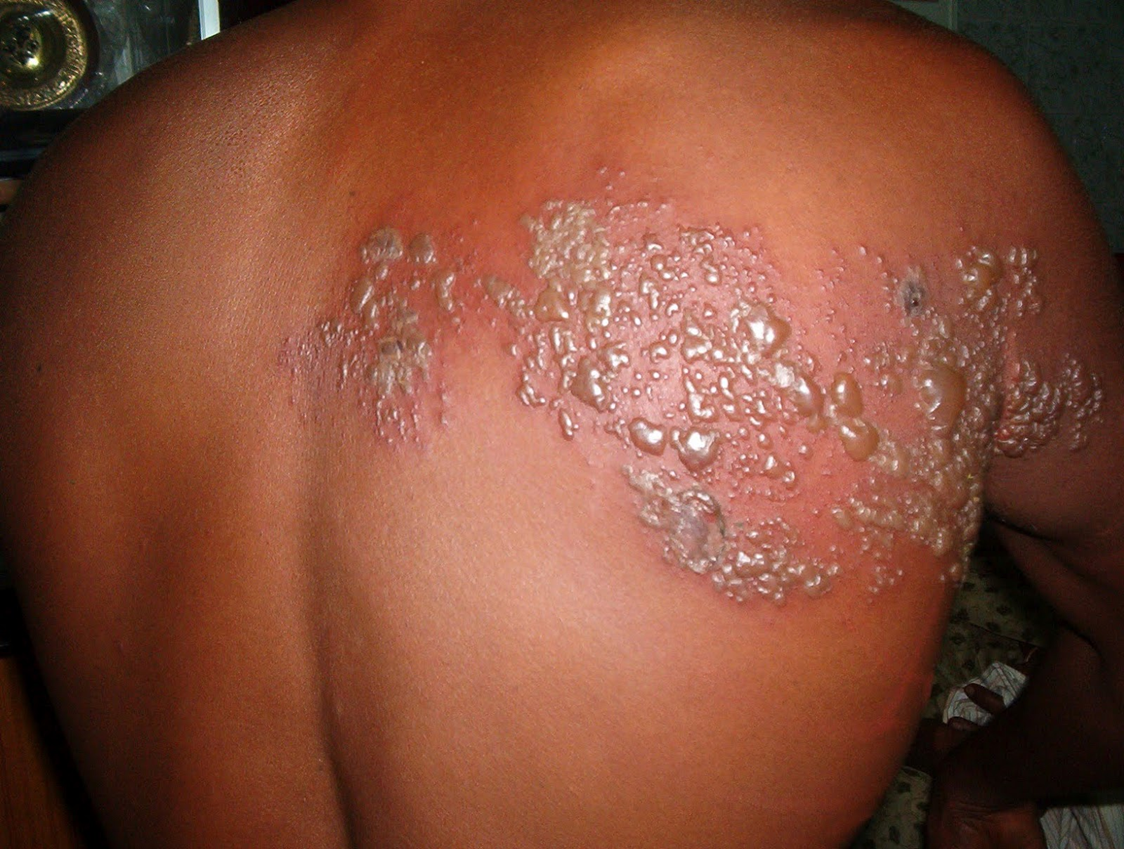 Kaposi sarcoma
Kaposi’s Sarcoma
Many times more common in HIV positive than negative
Firm dark nodules, papules, patches that are not symptomatic
Skin
Oropharyngeal 
Multisystem (GI, lungs)
WHO Stage IV/AIDS defining
Clinical diagnosis; biopsy if uncertain
Oral thrush
Hairy leukoplakia
Genital Herpes
Red, raised, tender vesicles or lesions may occur anywhere on the vulva, in the vagina, or on the cervix or anal area.
Multiple vesicles may occur.
Genital Herpes
Vesicles coalesce, become denuded and form large ulcers
Genital Herpes—Recurrence on the Cervix
Aphthous ulcers
Papular Pruritic Eruption (PPE)
AKA Purigo Nodularis 
Cause unknown
Occurs with CD4<200
Severe itching, with hyperpigmented, hyperkeratotic, excoriated papules and nodules
Associated thickening of skin (lichenification)and scarring
Provide ARV treatment to  HIV-infected persons
T&C
TB Clinics
ANC
Provide care to HIV-affected persons
Hospitals
Blood 
Banks
STI Clinics
Surveillance
Lab workers
Health workers
Counselors
HIV Testing Occurs in a Variety of Settings
Prevent HIV Infections
101
[Speaker Notes: Expansion of testing sites]
Home-based
Care
Care & Support
Future Planning
PMTCT
HIV Testing 
& Counseling
HIV Prevention 
Services
Opportunistic
Infection (OI)
Community-
based Care
HIV
Treatment
Support
Groups
HIV T&C As An Entry Point to HIV Prevention, Care and Support Services
102
VCT-VOLUNTARY COUNSELING TESTING
It is the process by which a person seeks to find out whether she /he is infected with HIV or not.
A) VCT is voluntary:-
VCT services are allowed always voluntary and strictly confidential.
The dignity of the client is carefully maintained.
The client receive complete information about HIV/AIDS.
CLIENT gives informed consent for the test to be done.
Counselor's make sure that the client is requesting the service without any coercion.
CT
B)VCT provides professional counseling:
Profession counseling is a confidential dialogue between  the client and the care provider , with the aim of enabling the client to cope with stress and to take personal decision related to HIV/AIDS.
Counseling help the client decide if they are really ready to take the test and receive the result this help them understand the results.
Counseling helps the clients develop a plan to reduce future risk of infection.
C) VCT includes HIV testing:
HIV testing is done in all VCT centres.
Results are ready within a short (15-20min) the same day.
Simple and rapid test are done in most VCT CENTRES.
CT
ALL positive results are confirmed within a second test.
Its done by a trained counselor or lab technique.
VCT is at the Centre of HIV prevention and care.
PURPOSE OF VCT.
To know ones HIV status.
Help reduce risky behaviour.
Enable early referrals for appropriate health services.
Help client  plan a future.
Reduce transmission of HIV.
Types of HIV testing :- VCT,DCT,RTC-Routine counseling and testing , MCT-Mandatory counseling and testing, surveillance testing.
BENEFITS OF VCT TO HIV POSITIVE CLIENTS
Prevention of HIV transmission to loved ones.
Make informed decisions about marriage, pregnancy and social relations.
Clients learn about positive living i.e. taking care of ones health in order to stay healthy and longer:-avoid unprotected sex, good nutrition, follow up medical care, physical exercises social support, being optimistic.
Helps client cope with the psychological issues related to HIV especially stigma.
Assist disclosure to partners, families and children.
Ensure early referrals for other services e.g. nutritionist, FP, PMTCT, treatment of opportunistic infection, ART.
Refer clients for legal assistance incase of need.
BENEFITS OF VCT TO NEGATIVE CLIENTS
Negative results are strong motivator to reduce risky behavior.
Reduces fear, anxiety and hopelessness associated with past risky behavior.
Clients can seek treatment to other health problems without fear.
Clients can get married and plan pregnancy without doubt and fear.
LABORATORY TESTING
The purpose is to establish presence of HIV infection.
The diagnostic tests are two:- serological test-ELIZA (enzyme linked immunosorbent assay) detects antibodies blood.
Viral detection methods- P24 marker.
1.SEROLOGICAL TESTS :-
Are based on antibody-antigen reaction.
They detect presence of antibodies in the blood 
Only reliable after window period i.e. time between the onset of infection and appearance of detectable antibodies.
Are common and widely used.
Blood and blood serum are the sample used
The serological test include :-
ELIZA-Enzyme Linked Immuno-sorbent Assay
They are both long and rapid –Elisa test used in the diagnosis of HIV infection.
Long test are done in the laboratory and takes about 3 days to produce results.
Rapid tests are simple and commonly done in the VCT Centre's.
They produce results in less than 20 min. a test kit from the manufacturer is used e.g. determine , Unigold  e.t.c 
CONFIRMATORY TEST:-
Are used to confirm all the positive test , they are very specific and sensible even to very low level of antibodies.
They include :- Western blot , immuno-fluorescent antibody assay.
2.VIRAL DETECTION METHOD
Its used to detect viral antigens, the antigen may be viral DNA or  RNA or viral proteins or the viral particles .
They include :-
Polymerase chain reaction- PCR
P24 Antigen  Assay.
Hiv tests
There are three types of tests available: 
nucleic acid tests (NAT), 
antigen/antibody tests, and 
antibody tests. 
HIV tests are typically performed on blood or oral fluid. They may also be performed on urine.
A NAT looks for the actual virus in the blood and involves drawing blood from a vein. The test can either tell if a person has HIV or tell how much virus is present in the blood (known as an HIV viral load test). The test is very expensive and not routinely used for screening individuals unless they recently had a high-risk exposure or a possible exposure and have early symptoms of HIV infection. An antigen/antibody test looks for both HIV antibodies and antigens. P24marker- p24 is produced even before antibodies develop. This lab test involves drawing blood from a vein. There is also a rapid antigen/antibody test available that is done with a finger prick.
HIV antibody tests only look for antibodies to HIV in your blood or oral fluid
N/B Laboratory tests (NATand antigen/antibody) require blood to be drawn from your vein into a tube and then that blood is sent to a laboratory for testing. The results may take several days to be available.
rapid antibody screening test & antigen/antibody test, results are ready in 30 minutes or less
The oral fluid antibody self-test provides results within 20 minutes.
How soon after an exposure to HIV can a test detect if I have the virus?

No HIV test can detect HIV immediately after infection
A nucleic acid test (NAT) 10 to 33 days after an exposure.
An antigen/antibody test performed by a laboratory on blood from a vein can usually detect HIV infection 18 to 45 days after an exposure. Rapid Antigen/ antibody tests -(18 to 90 days after an exposure).
Antibody tests can take 23 to 90 days to detect HIV infection after an exposure. Most rapid tests and self-tests are antibody tests. In general, antibody tests that use blood from a vein can detect HIV sooner after infection than tests done with blood from a finger prick or with oral fluid.
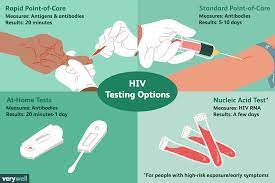 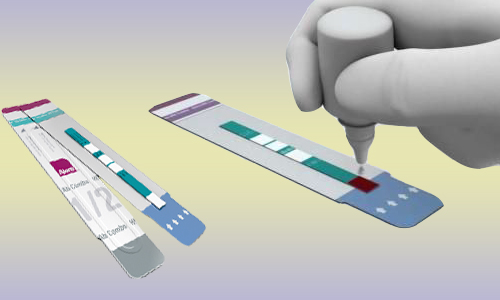 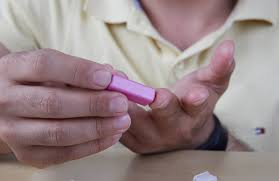 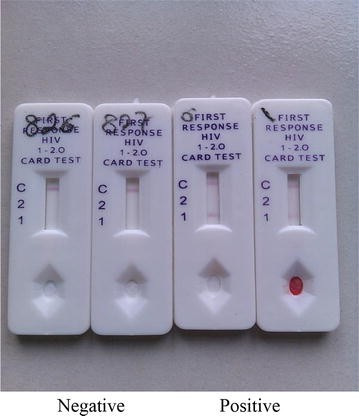 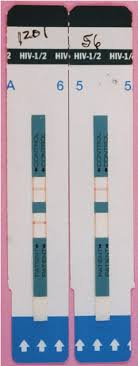 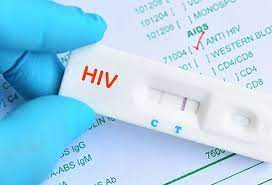 ORAL TEST
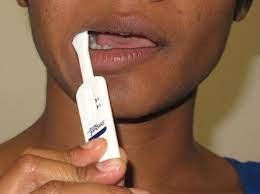 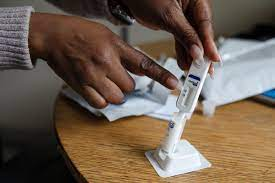 ELISA test
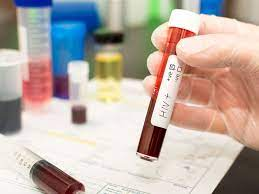 Comprehensive Care Clinic - CCC
It is chronic care clinic that embrace  chronic care model of providing health care services to patients  requiring long term care and treatment.
 As you have covered in the introduction, HIV infection has no cure, and treatment is life-long. With HAART, persons infected with HIV can live long and productive lives; it is our onus as health care workers to support their care and treatment in a comprehensive manner to help them live long, healthy and productive lives. The key focus is to:-
Promote- Promote healthy living (better diet, more physical activity and tobacco cessation) and healthy societies, especially for the poor and those living in disadvantaged populations. 
Prevent: Prevent   premature deaths and avoid unnecessary disability due to chronic diseases. The solutions exist now, and many are simple, cheap and cost effective.  
Treat- Treat chronic diseases effectively, using latest available knowledge. Make treatment available to all, especially those in the poorest settings.  
Care -Help provide appropriate care by facilitating equitable and good quality health care for major chronic disease
Components of the Chronic Care Model
Health system-organization of Health care: Visible support of improvements provided by senior leadership . Incentives for care providers.
Self-management Support:- educational resources, skills training and psychosocial support provided to patients to assist them managing their own care.
Decision Support :Wide dissemination of practice guidelines. Educational specialists support provided to healthcare team.
Delivery System Design: Planned visits and sustained follow-up. Clearly define roles of healthcare team.
Clinical Information Systems: Surveillance system that provides alerts, recall and follow-up information.
Community Resources and Policies: Identify effective programs and encourage appropriate participation. Referral to relevant community-based services.
TRIAGE OF PATIENTS IN THE HIV CLINIC
Triage- can be defined as the process where treatment of patients is prioritized based on the severity .The term comes from the French verb “trier”, meaning to separate, sift or select.
PRINCIPLES OF TRIAGE:-
Patients   should be quickly assessed upon arrival at the Health Facility.
Assessment  should be done by a qualified HCW who can rapidly classify patients based on severity of illness or likelihood of deteriorating rapidly.
Patients identified as requiring urgent medical attention are seen by a senior HCW immediately before other patients are attended.
Importance of Triage
Patients who are critically ill or who may deteriorate rapidly (such as young children) are quickly identified and immediately stabilized. If these patients wait on the queue they may die before being attended to .
Triage can be part of the facility infection prevention protocol by identifying coughing patients who can be seen early or asked to wait in a special well-ventilated area to reduce air borne disease transmission like TB .
 Triage can enhance task shifting by identifying stable patients who can be seen by less experienced HCWs e.g. prescription for the drug pick ups . 
Triage can identify patients who need attention at specific departments, such as pregnant women who may need to be seen at the MCH
Process of Triage
Identifying patients who need to be seen urgently
  Documenting the triage findings
  Providing urgent medical management for the priority patient.
Management  of HIV clinic
Activities that take place in HIV clinic:-
Patient education .
Triage of patients.
Provision of medication.
Health care providers who are  seven star professionals:-
Care giver.
Decision maker.
Communicator.
Manager .
Leader.
Lifelong learner / Researcher.
Teacher.
Strategies in managing HIV clinic
Relevance 
Quality 
Cost effectiveness.
Equity .
Role of the Nurse in HIV clinic
Triage patients.
Continuation of clinical care of stable patients.
Nursing care.
Adherence counseling.
Detection of side effects and adverse effects of medication.
Management of HIV infection
CLINICAL SUPPORT:-
Management of opportunistic infections and conditions.
Antiretroviral therapy
Opportunistic infections.
The occurrence of an OI depends on both.
Rate of progression of HIV infection.
Extent of suppression of immune system.
Management of opportunistic infections and conditions.
NB: The main burden of disease in PLWHIV is from opportunistic infections.
NON –CLINICAL:-
Spiritual support.
Psychosocial support .
Emotional support.
Human Rights and Legal support.
Physical .
Social .
CT
NUTRITIONAL INTERVENTIONS
Identify available, accessible healthy foods.
Counsel and/or plan a diet with a patient taking into consideration the following issues.
Recommended additional energy intake.
Encourage a healthy diet.
Promote food safety.
Drug –food interaction.
Special concerns – pregnancy, children.
Standard package of Care for PLWHIV-8 components of care
Antiretroviral therapy.
Positive Health ,Dignity and Prevention.
Screening for and prevention of specific opportunistic infections.
Reproductive health services.
Screening for and management of Non-communicable diseases.
Mental health screening and management.
Nutrition services.
Prevention of other infections.
Components of the Standard Package of Care for PLHIV
CT
CT
CT
OTHER ESSENTIAL PACKAGE OF CARE FOR PLWHIV
Counselling and psychological support.
Prevention with positives.
Co-trimoxazole  prophylaxis therapy.
Tuberculosis prevention and treatment among PLHIV.
Sexually transmitted and other reproductive tract infections.
Screening for cervical cancer.
Preventing Malaria.
Vaccination and immunization.
Reproductive Health and Family Planning.
Nutrition .
Safe water, sanitation and hygiene.
ANTRETROVIRAL DRUGS
OBJECTIVES:-
Define ARVS and state their mode of actions.
List the major classes of ARVS with examples.
Describe the mechanism of action for each major class of ARVS.
State the standard dosages for first and second line regimens of the HAART concept.
Explain the principles of ART treatment.
State the goals of  ART.
Outline the benefits of ART
Define ARVS
ARVS are medicine that reduce the number of circulating HIV virus(virological goal).
They prevent the HIV from making new copies of itself.
Ensure there’s reduced damage to immune systems leading to improved immune functioning and delay in onset of AIDS (immunological goal).
Enhance quality of life and reduce emergency of opportunistic infection (therapeutic goal)
Reduces the impact of HIV transmission in the community (epidemiological goal)
Indications for ARVS
Antiretroviral therapy-treatment of infected persons meeting treatment criteria.
Prevention of mother to child  HIV transmission(PMTCT)
Post Exposure Prophylaxis (PEP)-prevention of infection in exposed uninfected person e.g needle stick injury , sexual assault.
Pre Exposure Prophylaxis (PreP)-prevention of infection in exposed most at risk persons e.g PWID , commercial sex workers , discordant couples
Principles of ART treatment
ART is part of the comprehensive care of HIV infection.
Current ART does not cure HIV infection.
Treatment should be planned and started in good time.
Regular follow-up and monitoring is essential.
Adherence and compliance is key to successful treatment.
Treatment should be stopped or changed when necessary .
The choice of drug should  take into account:-
Efficacy 
Dosing schedule.
Affordability .
Availability .
Tolerability .
GOALS OF ART
1.Improvement  of quality of life –ART is used to prolong and improve quality of life in people  living with HIV VIRUS .Therefore the good of therapy.
2.Maximal and durable suppression of HIV replication :- viral load is a measure of viral replication. ARVS  drugs should achieve suppression of HIV replication. Delay in emergency of drug resistance subtype virus.
3.Restoration and preservation of immunology function:-CD4 count is the measure of immune status of a person. Suppression of HIV replication- prevents CD4 cell destruction by HIV. Reduce the risk of opportunistic infection which may weaken the immune status. Hence there is improved overall function of the immune system 
4.Reduction of HIV related morbidity and mortality- This is evidenced by decrease hospitalization, decreased risk of illness,
GOALS OF ART
1.Improvement  of quality of life –ART is used to prolong and improve quality of life in people  living with HIV VIRUS .Therefore the good of therapy.
2.Maximal and durable suppression of HIV replication :- viral load is a measure of viral replication. ARVS  drugs should achieve suppression of HIV replication. Hence a combination of 3 ARV drug from two different classes are used to achieve the above suppression of HIV replication results in:-
Stoppage  of disease progression.
Delay in emergency of drug resistance subtype virus.
3.Restoration and preservation of immunology function:-CD4 count is the measure of immune status of a person.
Suppression of HIV replication- prevents CD4 cell destruction by HIV , Allow CD4  cells to recover both in number and improve function
CT
Reduce the risk of opportunistic infection which may weaken the immune status. Hence there is improved overall function of the immune system.
This takes time and also the drugs should adhered to.
With effective ART the median increase is CD4 count is 100 to 150 cells per year.
CD4 count in patients on ART should be monitored after every 6months.
4.Reduction of HIV related morbidity and mortality:-This is evidenced by decrease hospitalization, decreased risk of illness, reduction of all opportunistic , inflammation and malignancies, reduction of HIV related deaths. Ability to return to work and live a longer more productive life.
Classification of ARV DRUGS
Major classes of ARVS:-
Reverse Transcriptase Inhibitors (RTIs)- Nucleoside Reverse Transcriptase inhibitors (NRTIs) , Nucleotide Reverse Transcriptase Inhibitors (NtRTIs) , Non-nucleoside Reverse Transcriptase Inhibitors.
Protease inhibitors (PI)
Fusion inhibitors.
Integrase inhibitors
TARGETS OF ARV DRUGS
CT
Antiretroviral drugs are combined to achieve good results.
The drugs are grouped into three different classes according to how they work on the HIV virus.
They have been found to provide Highly Active Anti-retroviral Therapy.
Reverse Transcriptase Inhibitors:-
NRTIs inhibit reverse transcription by competitively blocking  reverse transcriptase enzyme activity due to their resemblance in structure to the viral nucleosides i.e it sits on the active site of the enzyme receptor . Form the back bone of the ART regimen.
NtRTIs work in the same way as the NRTIs but differ in chemical structure. NtRTIs already has a phosphate group but NRTIs get phosphorylated in the
ABBREVIATIONS &NAMES OF ARVs
3TC – Lamivudine
ABC – Abacavir.
ATV – Atazanavir
ATV/r –Atazanavir/ritonavir
AZT –Zidovudine.
DRV – Darunavir.
DRV/r – Darunavir/ritonavir.
DTG – Dolutegravir.
EFV – Efavirenz.
ETR – Etravirine.
FTC – Emtricitabine.
LPV – Lopinavir.
LPV/r – Lopinavir/ritonavir.
NVP – Nevirapine.
RAL – Raltegravir.
RTV- Ritonavir.
TDF – Tenofovir Disoproxil Fumarate.
Examples of NRTIs & NtRTIs
NNRTI
PROTEASE INHIBITORS
Works at the last stage of the virus reproduction cycle.
They prevent HIV virus from being successfully assembled and released.
Inhibits the cutting down of the core multi-protein molecule to functional viral protein molecules essential for HIV replication.
Enzymes , core proteins , envelop proteins regulatory proteins
Enzymes and building block proteins are needed to make complete copies of the virus which can infect the cells.
ATV/r –Atazanavir/ritonavir , LPV – Lopinavir , DRV – Darunavir , RTV- Ritonavir.
Examples of  PIs
ENTRY & FUSION INHIBITORS
Prevent HIV from entering healthy CD4 cells, most of them are still being investigated.
The only drug marketed in this category is ENFURVITIDE.
It is provided as a powder to be reconstructed before subcutaneous injection once daily. NOT feasible for public health use.
Very expensive , used as salvage therapy.
Anew fusion inhibitor is MAROVERIC  .Not yet in use.
Block entry of virus into the host CD 4 receptors, dendritic cells , monocytes , T-lymphocytes.
INTEGRASE INHIBITORS
Inhibit the integrase enzyme which is responsible for integration of the virus DNA .
RALTEGRAVIR –recently approved for use by food and drugs association FDA and registered in Kenya by PPB pharmacy and poisons board.
DOLUTEGRAVIR (DTG) -
≥ 15 years (or ≥ 35 kg body weight): DTG 50 mg once daily, preferably as a morning dose .
DTG is preferred in first line ART in combination with two other ARVs for adolescents and adults. DTG is not recommended for women and adolescent girls of childbearing potential. 
NB- HAART is the Gold standard, it is a combination of three or more ARVs in the treatment of HIV infection:
Ensures maximal effect on suppressing the virus.
Ensures prolonged effect.
Delays emergence of drug resistance
These ARVs work in different ways to prevent the HIV from multiplying and infecting new cells.
Recommended HAART regimens
Drug combination from different classes.
2 NRTIs/NtRTI +NNRTI
2NRTIs + 1PIs
2 NRTIs/NtRTI+ 2PIs
3NRTIs (one drug must be ABC)
All individuals with confirmed HIV infection are eligible for ART ,irrespective of CD4 count , WHO clinical stage , pregnancy or breastfeeding status , co-infection status , risk group or any other criteria provided that the client is willing and ready to take ART and adhere to follow –up recommendations.
ART should be started in all patients as soon as possible preferably within 2 weeks of confirmation of HIV status.
CT
Preferred first-line ART for infants , children , adolescents and adults - :
Birth to 4 weeks; AZT+3TC+NVP
4 weeks<3years:ABC+3TC+LPV/r
3-14Years(and <35kg body weight):ABC+3TC+EFV.
> 15 years(or>35kg body weight):TDF+3TC+DTG(or TDF+3TC+EFV for women and adolescent girls of childbearing potential).
BENEFITS OF ART
Allows CD4 cells to increase and strengthen  the immune system .
Prevents multiplication of virus.
Reduces incidences of opportunistic infections.
Improves quality of life.
Decreases morbidity and mortality.
PREVENTION OF MOTHER TO CHILD HIV TRANSMISSION (PMTCT)
The National PMTCT program has embarked on a 5-year (2011-2015) plan to eliminate MTCT. Elimination for this purpose is defined as a MTCT transmission rate of Elimination for this purpose is defined as a MTCT transmission rate of <5% (UNAIDS)
The elements of the elimination plan include:
 i. Health services delivery strengthening
 ii. Community participation strengthening 
iii. Effective partnerships and advocacy
 iv. Tracking progress
CT
The plan emphasizes on collective responsibility for all community programs and healthcare workers to ensure that:
 All pregnant women in the community attend early ANC and are tested for HIV .
All health facilities deliver full ART as the PMTCT regimen of choice to HIV positive pregnant women 
 All HIV positive women and their infants receive chronic longitudinal care
4-PRONGS OF PMTCT
The 4 prongs  are: 
 Primary prevention of HIV: supporting women to remain HIV negative before and during pregnancy as well as during lactation 
 Prevention of unwanted pregnancies: all women of reproductive age including HIV positive women have access to effective family planning services 
 Prevention MTCT of HIV among infected women: using recommended interventions for the HIV positive mother and for the exposed infant 
 Chronic care, treatment and follow up: for HIV infected women, the exposed and infected infants and other family members
ARVs for Post-exposure Prophylaxis (PEP)
PEP should be offered as soon as possible (< 72 hours) after high risk exposure
The recommended ARV agents for PEP are o 0-14 years (and < 35 kg): ABC + 3TC + LPV/r o ≥ 15 years old (or ≥ 35 kg): TDF + 3TC + DTG (or TDF + 3TC + ATV/r for women and adolescent girls of childbearing potential)
Oral Pre-Exposure Prophylaxis (PrEP)
Oral PrEP should be offered to HIV negative individuals at substantial ongoing risk of HIV infection (including the seronegative partner in a discordant relationship)
The recommended ARV regimen for use as PrEP is: TDF (300 mg) + FTC ( 200 mg) once daily.
PrEP does not eliminate the risk of HIV infection and it does not prevent STIs or unintended pregnancies.
PrEP should only be offered after assessment to establish eligibility, readiness for effective use, required follow-up (including HIV testing every 3 months) and absence of contraindications to TDF and/or FTC .
National Treatment guidelines.
Guidelines are set to help standardize care and support clinical decision.
The guidelines change from time to time as a result of :-
Availability and accessibility of new drugs.
Development of drug resistance.
Advancement in treatment and care.
NB – Risk of resistance and failure is high with use of mono or dual therapy.
Fixed dose combination (FDC)  are preferred formulations for they reduce pill burden and increases level of adherence to treatment.
GUIDELINES ON USE OF ANTIRETROVIRAL DRUGS FOR TREATING AND PREVENTING HIV IN KENYA; 2018 EDITION.
PSYCHOSOCIAL CARE & COUNSELLING
INDIVIDUAL /GROUP COUNSELLING
Psychosocial Concerns at Different Level:
At Individual level;
 Self- stigmatization and isolation
 Poor parenting 
 Caring for HIV infected parents and siblings
 Separation and isolation from sibling and other family members 
 Chronic illness 
 Death or sickness of the  parents  
Loss of home and property
At family level;
HIV illness in multiple family members 
Poverty 
Stigma and discrimination  
Multiple losses  
Dysfunction al relationship  
Single parenting  
Child headed house holds  
Elderly care givers chronic  illness e.g. hypertension, diabetes and arthritis 
Death and bereavement
At community level:
Lack of knowledge on HIV 
 Lack of knowledge of children’s need worsening poverty 
Stigma and discrimination 
Increased numbers of orphans and vulnerable children
Peer influence
Primary prevention of HIV infection
Prevention HIV infection comprises of 7key elements/ Strategies
These are:-
Behavioral interventions- the ABC (abstinence , Be faithful , condom , condom use ) prevention strategy.
HIV testing and counselling , using individual risk as the basis for counselling.
Voluntary Medical Male Circumcision (VMMC)
Health facility HIV prevention.
Treatment of sexually Transmitted infections (STIs)
Community engagement in HIV prevention.
ART for MTCT and HIV prevention.
Counseling and Psychosocial support
Mitigation of fear, anger, self-stigma and discrimination,
Alleviation of grief, bereavement and stress among partners and family members,  
Behaviour change in support of healthy living and prevention of further HIV transmission,  
Disclosure and partner’s notification, and age appropriate disclosure for children  
Family/partner counselling to identify family members, who may need care and treatment,  
Skills-building on how to live a healthy and productive life,  
Identification and treatment of depression and substance abuse. Mental illness and substance and alcohol dependence are common conditions among PLHIV. These conditions, besides affecting the quality of life of patients can cause non-adherence to prophylactic and ART regimens as well as undermine safer sex practices; and
Evidence based behavioral interventions
ABC approach.
Reduction of sexual partners.
Delay sexual debut.
Control of alcohol consumption and substance abuse.
In your opinion what are some of the social cultural factors that influence behavior change adoption.
Stigma , HIV status , Gender inequality , substance use.
Power dynamics .
Multiple partners and concurrent partnerships.
Social-cultural norms.
Legal factors.
Cultural issues e.g. wife inheritance.
Opportunistic infections
These are infections/conditions which manifest when a person is immunosuppressed.
Common Ois include:
Bacterial infections-systemic, respiratory and skin infections eg pneumonia , TB, PCP, Non typhi salmonella e.t.c
Fungal infections-systemic and cutaneous infections e.g candidiasis , cryptococcosis, histoplasmosis , aspergillosis.
Parasitic infections-toxoplasmosis , cryptosporidiosis , microsporidiosis.
Viral infections – herpes simplex , varicella zoster , cytomegalovirus , hepatitis A,B etc.
HIV related malignancies – kaposi’s sarcoma ,primary  CNS lymphoma , carcinoma of the cervix , other lymphomas.
Principle of management of OIs
Identification and diagnosis.
Treatment ;general , symptomatic  specific.
Adherence to treatment is key to success of any disease condition.
All patients need support to adhere and complete treatment.
Treat Opportunistic infections  first where applicable.
Introduce ART when patients has tolerated the treatment and ready to take more pills.
Always enquire about side effects and offer appropriate advice on the same.
NB: opportunistic infections cause vast  majority of morbidity and mortality associated with HIV.
CT
Most are readily treatable and /or preventable.
Most of these treatment are available , simple and affordable.
Duration of treatment is usually short except TB which takes 6 months.
BEHAVIOR CHANGE COMMUNICATION (BCC)
Behavior change communication (BCC) is an interactive process with communities (as integrated with an overall program) to develop tailored messages and approaches using a variety of communication channels to develop positive behavior's ;promote and sustain individual, community and societal behavior change.
In context with HIV/AIDS BCC is an essential part of a comprehensive program that includes both services(medical , social, psychological and spiritual) and commodities ( condoms , needles and syringes).
Both individuals and communities can reduce their level of risk or change behaviors after understanding basic facts about HIV and AIDS.
Adopt key attitudes , learn a set of skills and be given access to appropriate products and services. 
They must also perceive their environment as supporting behavior change and the maintenance of safe behaviors, seeking appropriate treatment for prevention , care and support.
ROLE OF BEHAVIOR CHANGE COMMUNICATION
Effective BCC can :
Increases knowledge – BCC can ensure that people are given the basic facts about HIV and AIDS  in a language or visual medium or any other medium that they can understand.
Stimulate community dialogue – encourage national  discussion on the basic facts of HIV , the underlying factors to the epidemic , such as risk  behaviors , environments and cultural practices related to sex and sexuality and practices such as drug use. It can also stimulate discussion of healthcare seeking behaviors for prevention , care and support.
Promote essential attitude change – e.g. perceived personal risk of HIV infection , belief in the right to and responsibility for safe practices and health supporting services , compassionate and non-judgmental provision of services, greater open-mindedness concerning gender roles and increasing basic rights of those vulnerable to affected by HIV and AIDS.
CT
Reduce stigma and discrimination- communication about HIV prevention and AIDS mitigation should address stigma and discrimination and attempt to influence social responses to them.
Create a demand for information and services – BCC ca spur individuals and communities to demand information on HIV/AIDS and appropriate services.
Advocate  - can lead policymakers and opinion leaders toward effective approaches to the epidemic.
Promote services for prevention , care and support. – BCC can promote services for STIs , IDUs , orphans and vulnerable children , voluntary counseling and testing for mother to child transmission , support groups for PLHA; clinical care for opportunistic infections , social and economic support.
Improving skills and sense of self –efficacy – BCC programs can focus on teaching or reinforcing new skills and behaviors such as condom use , negotiating safer sex , safer injecting practices . It can contribute to development of a sense of confidence in making and acting on decisions
THE PROCESS OF BEHAVIOR CHANGE
BCC GOALS
Increase condom use.
Increase appropriate STI care seeking behavior.
Delay sexual debut.
Reduce number of partners.
 increase perception of risk or change attitudes towards use of condoms.
Increase demand for services.
Create demand for information on  HIV and AIDS.
Create demand for appropriate  STI services
Interest policymakers in investing in youth –friendly VCT services.
Promote acceptance among communities of youth sexuality and the value of reproductive health services for youth.
GUIDING PRINCIPLES
BCC should be integrated with program goals from start – it is an essential element of HIV prevention , care and support programs , providing critical linkages to other program components , including policy initiatives.
Formative BCC assessments – must conduct to improve understanding of the needs of target populations , barriers , support for behavior change.
The target population should participate in all phases of BCC development and in much of implementation.
Stakeholders need to be involved from the design stage.
Having a variety of linked communication channels is more effective than relying on one specific one.
Pre-testing is essential for developing effective BCC materials.
Planning for monitoring and evaluation should be part of the design of any BCC program.
BCC strategies should be positive and action-oriented.
PLHA should be involved in BCC planning and implementation.
Steps in developing a behavior change communication
State program.
Involve stakeholder.
Identify target populations.
Conduct formative BCC assessments.
Segment target populations.
Define behavior change objectives.
Design BCC strategies and monitoring and evaluation plan.
Develop communication products.
Pretest.
Implement and monitor.
Evaluate .
Analyze feedback and revision.
Challenges to BCC programs
BCC versus IEC –INFORMATIONEDUCATION,COMMUNICATION in practice , production of discrete communication materials.
Integrating BCC in all programs – it is a component of all successful interventions but in reality it is not included in their original design.
Limited training  resources –limited capacity and availability of trained , advertising agencies and media outlets.
Political and physical environments- geography and populational diversity can complicate the development of BCC programs.
Sustainability .
Expanding the response- to have a real impact on the epidemic , responses must be expanded in quality , scope of activities and geographic coverage.
Budgets .
Linkages and coordination –for BCC to be effective , their messages and information should be coordinated , building and maintaining linkages.
Attitude change training.
EVALUATE   RISKS ASSOCIATED WITH EXPOSURE TO HIV/AIDS:-
What is the criteria of being at risk/not at risk of HIV/AIDS?
What do you understand by the term ‘’exchange of fluids’’.
What are some of the sensitive issues related to sex?
What factors prevent people from talking about the risks of having sex?
Identify some of the gender issues involved in HIV/AIDS transmission.
What specific information should be communicated about HIV/AIDS?
Identify cultural practices ,attitudes and beliefs towards HIV/AIDS.
State the ethical issues related to disclosure of HIV status.
GROUPS DISCUSSION AND PRESENTATION
UNIT SUMMARY QUESTIONS
Outline the main mode of HIV/AIDS transmission.
Describe the implication of HIV infection to immune system.
Describe the HIV virus replication cycle (life cycle).
Identify the cells that have CD4 receptor in the body.
Define HAART.
State the areas of ARVs target in the HIV life cycle.
State the recommended ARVs regimen and their classifications.
Outline the goals of ART therapy.
State the benefits of ART therapy.
Outline the indications of ARVs.
State the importance of triage in HIV management. 
Describe the role of the nurse in HIV management.
Discuss the effects of STIs infections in HIV disease progression.
CT
State Standard package of Care for PLWHIV-8 components of care.
Explain the impact of HIV/AIDS infection on the following:
                    a) family
                    b) Community
                    c) Health care system
Describe the key primary prevention strategies of HIV in Kenya.
Define PMTCT.
Outline the 4 prongs of PMTCT.
Explain  behaviour change communication
Outline the role of behaviour change communication (BCC)
References and Further Reading
Kenya Demographic and Health Survey 2008-09. Ministry of Health, Republic of Kenya.  (2009).  Modes of Transmission Study
 Ministry of Health, Republic of Kenya.  (2018). Guidelines for Antiretroviral Therapy in Kenya, 4th Edition. 
National AIDS Control Council, Office of the President, Kenya. (2008). UNGASS 2008 Country Report for Kenya, 3. UNAIDS 2013 Global Report
National HIV training curriculum  modules (NHITC) Ministry of Heath.
Fundamentals of Global HIV Medicine. AAHIVM 2009. Z Temesgen
Kenya National Manual for the Management of HIV-Related Opportunistic
Infections and Conditions (Ministry of Health),2008
Medical Management of HIV Infection. 15th edition 2009-2010. Bartlett
Sanford guide to anti-microbial therapy of HIV 2010
CT
Antenatal Clinic Sentinel Surveillance 2010:https://www.google.co.ke/search?biw=1366&bih=609&noj= 1&sclient=psyab&q=ANC+sentinel+surveillance+2010&oq=ANC +sentinel+surveillance+2010&gs_l=serp.12...40188.64642.1.6641 3.54.42.6.5.5.4.2421.17191.11j5j5j4j6j1j5j3j0j1.41.0....0...1c.1.44. serp..23.31.4313.DvwGuXXVaVE#
 National PMTCT Guidelines 4th edition 2012, Nairobi, Kenya  National HIV Care and Treatment guidelines 4th Edition 2011, Nairobi, Kenya